21702085 김유림
한국측은 안용복이라는 인물의 사실에 반대되는 진술을 영주권의 근거의 하나로 인용하고 있다.
한국 기록 속의 안용복
한국 기록속의 안용복
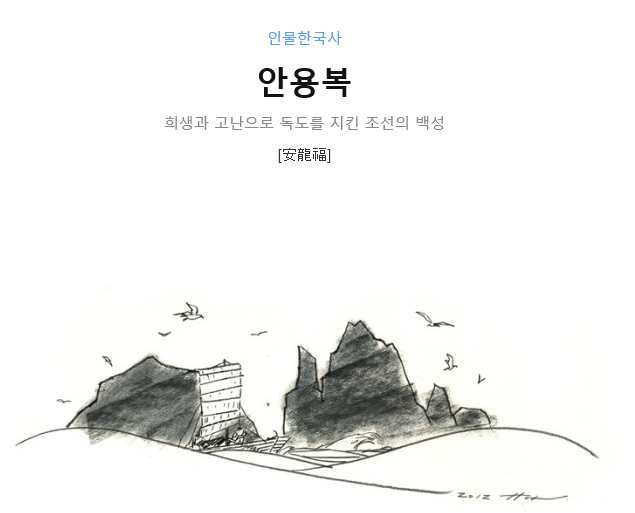 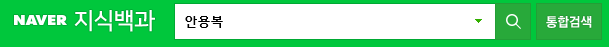 http://terms.naver.com/entry.nhn?docId=3574697&cid=59015&categoryId=59015
1693년
일본
1696년
일본
사과를 받고 돌아옴
지식백과
한국 기록속의 안용복
https://www.youtube.com/watch?v=KTDWZCc0I4Y
기록 X
안용복의 진술
안용복 
1696년 방문
 → 울릉도에는 다수의 일본인이 있다고 말하였다.
“진술내용을 보면 상기에 언급한 내용을 비롯하여 사실과 일치하지 않는 점들을 많이 볼 수 있으며, 그러한 내용을 한국은 다케시마의 영유권 주장의 근거의 하나로 인용해오고 있습니다.”